Вікові морфофункціональні особливості пасивної частини опорно-рухового апарату дитини.
План
Біологічне  значення  опорно-рухової  системи.  
Загальні  відомості  про скелет: форма, з’єднання, будова і хімічний склад кісток, ріст кісток, частини скелета. 
Вікові особливості кісток та скелета. 
Основні види сполучень кісток.
Будова суглобу, його основні і допоміжні елементи. Вікові особливості
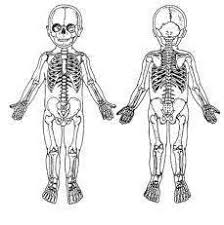 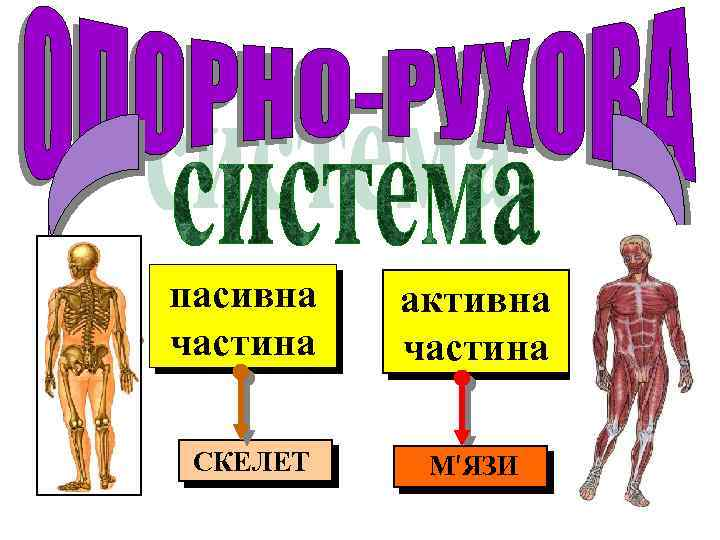 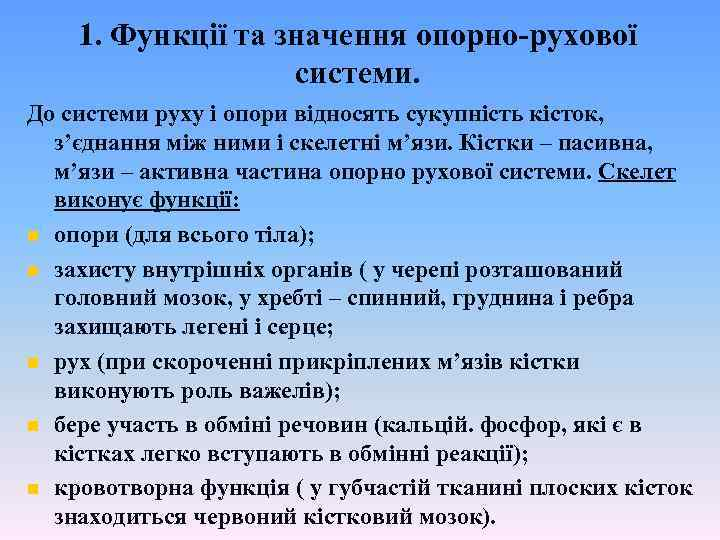 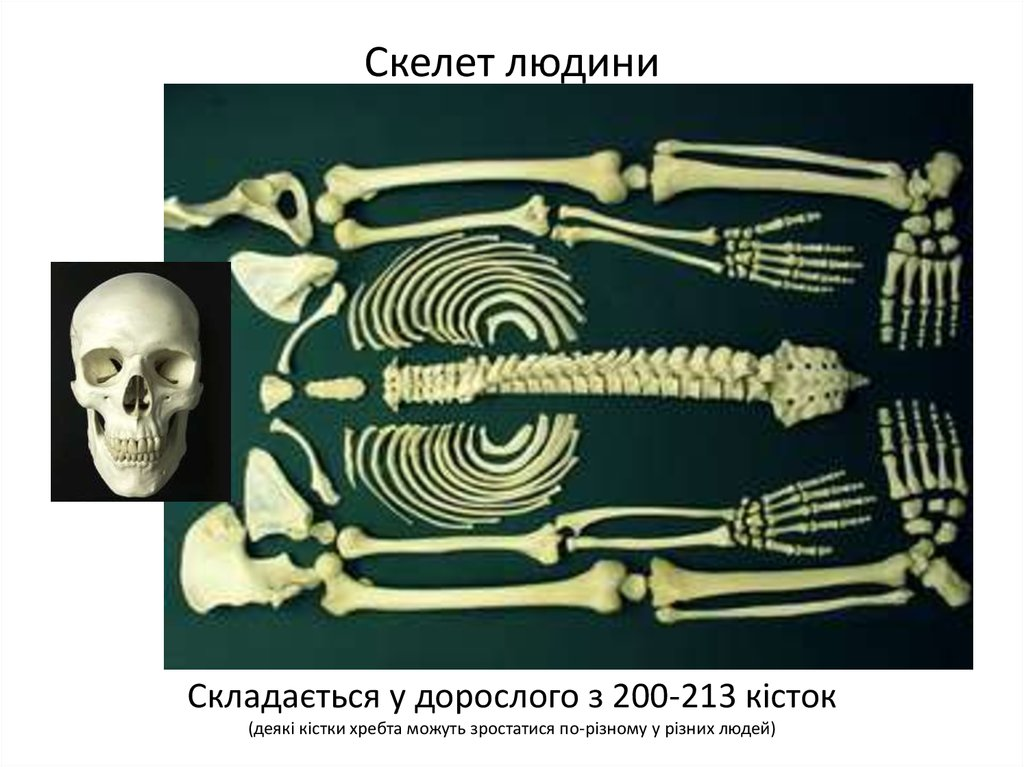 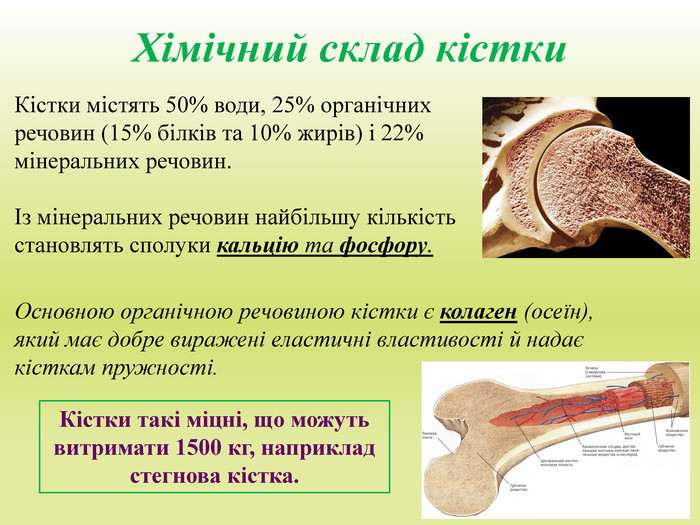 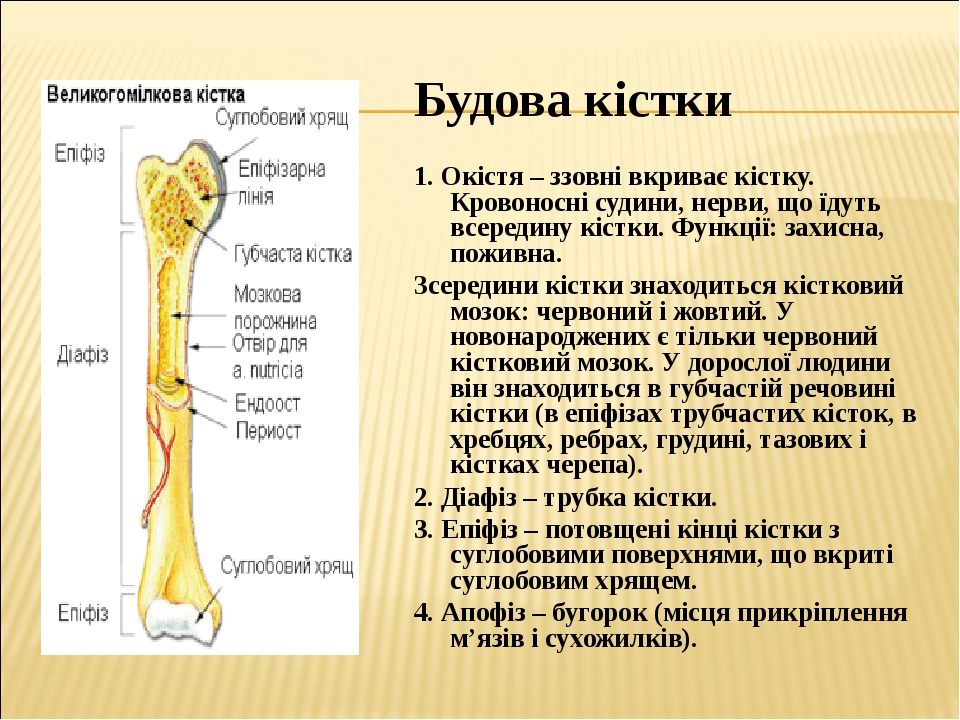 Анатомічна будова кісток
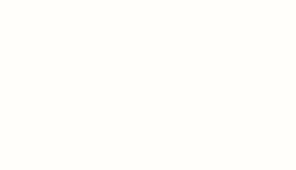 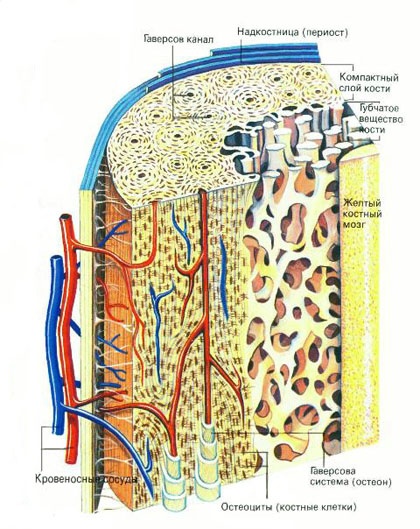 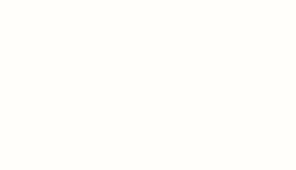 Компактна (щільна) 
↙кісткова тканина
↙Хрящ
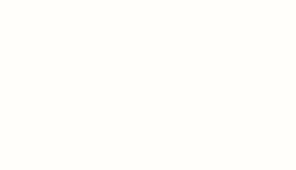 Окістя↘
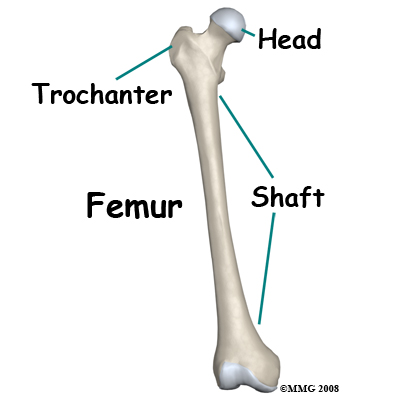 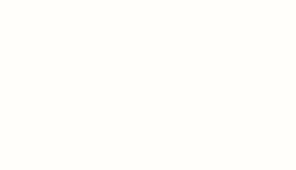 Головка
Тут червоний ↗ 
кістковий мозок
↙Тут червоний 
кістковий мозок
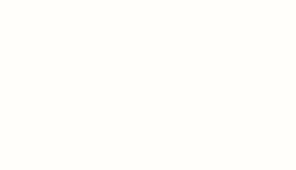 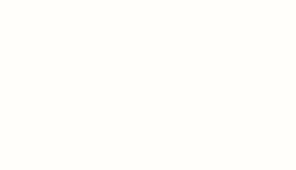 Тут у дітей червоний 
кістковий мозок, а у → дорослих – жовтий
Тіло
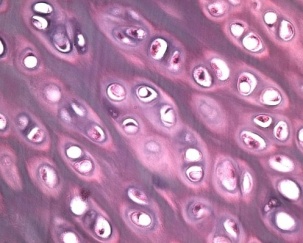 Тут червоний  кістковий       
↓ мозок
Хондроцити
↖Губчаста 
кісткова тканина
Головка
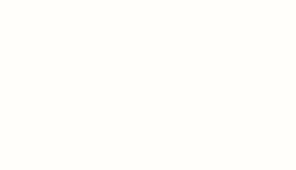 Хрящ→
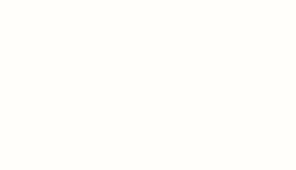 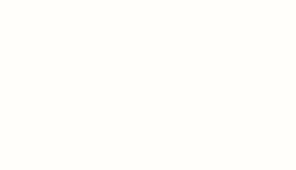 Трубчасті кістки (кістки кінцівок)
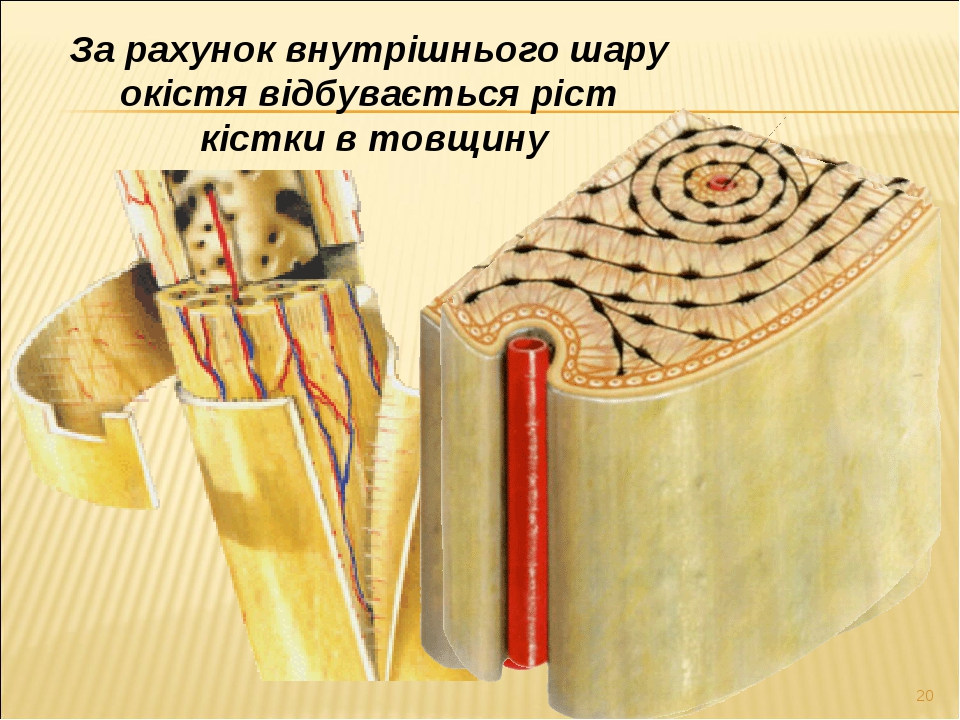 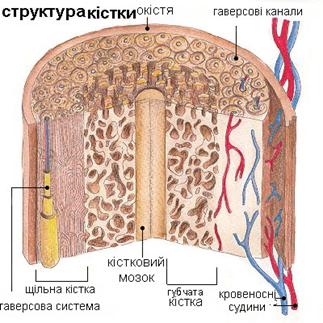 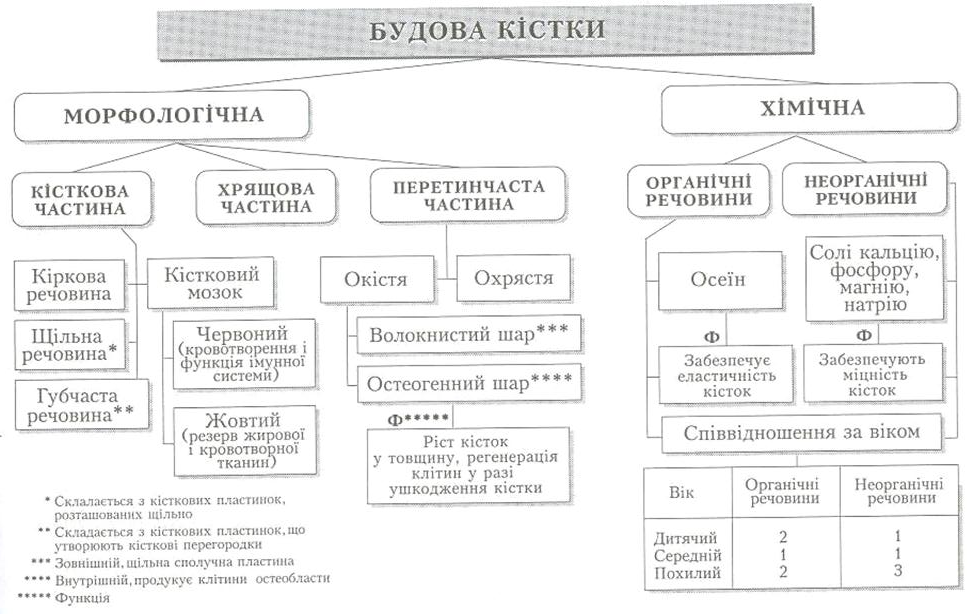 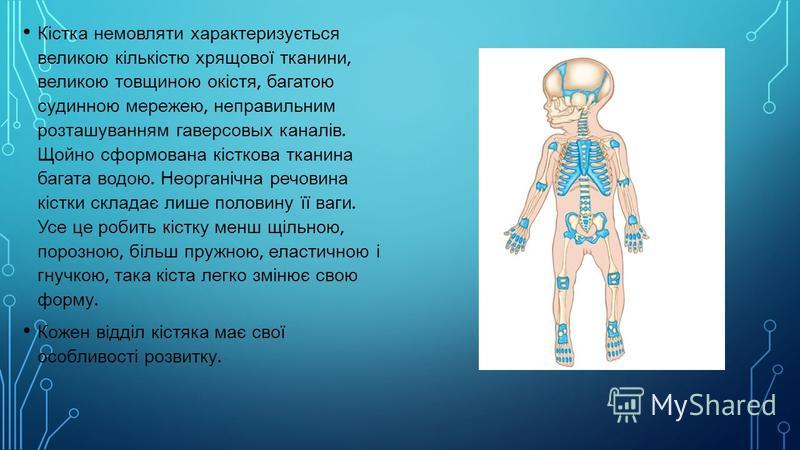 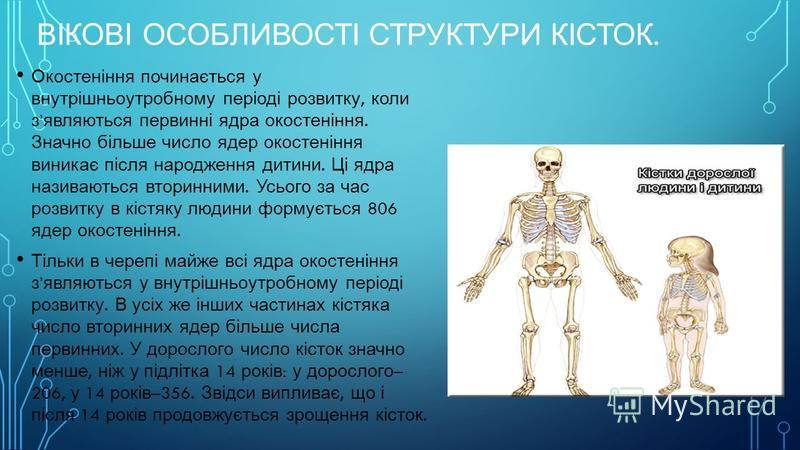 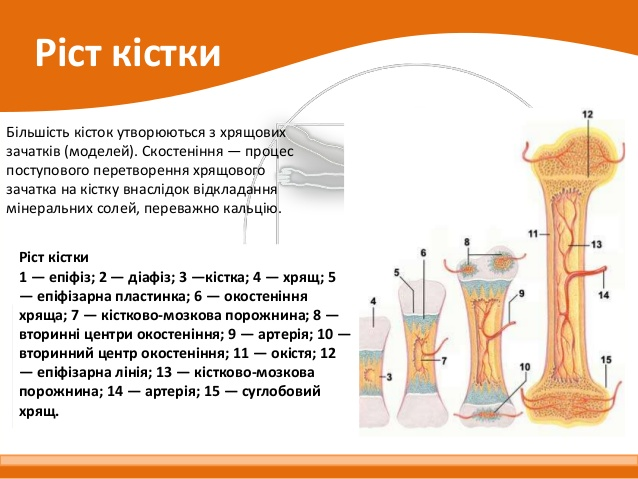 Вікові особливості та ріст кісток
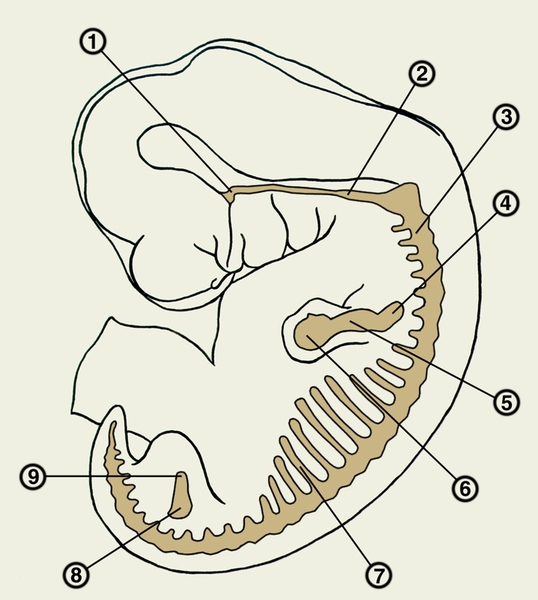 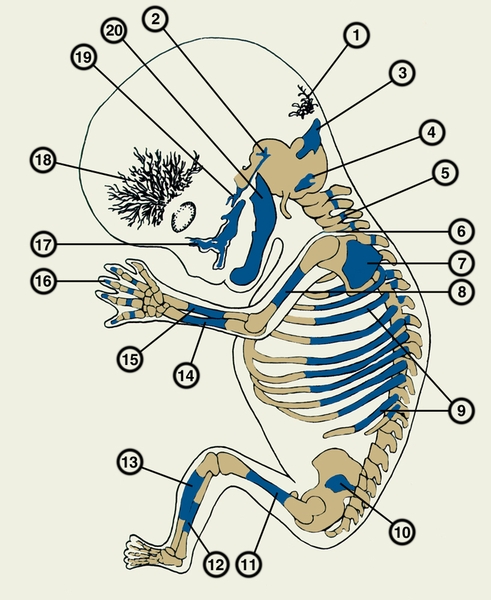 Хрящовий скелет ембріона (4-5 тижнів)
Формування кісток (3-й місяць)
Вікові особливості та ріст кісток
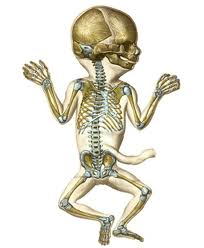 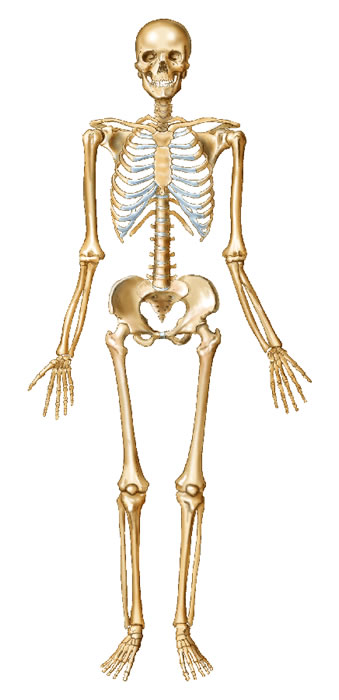 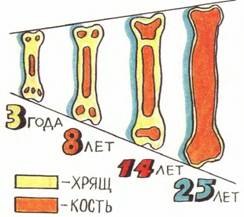 Ріст кісток закінчується
 у 25 років.
Скостеніння скелета 
триває усе життя.
█████████████████████
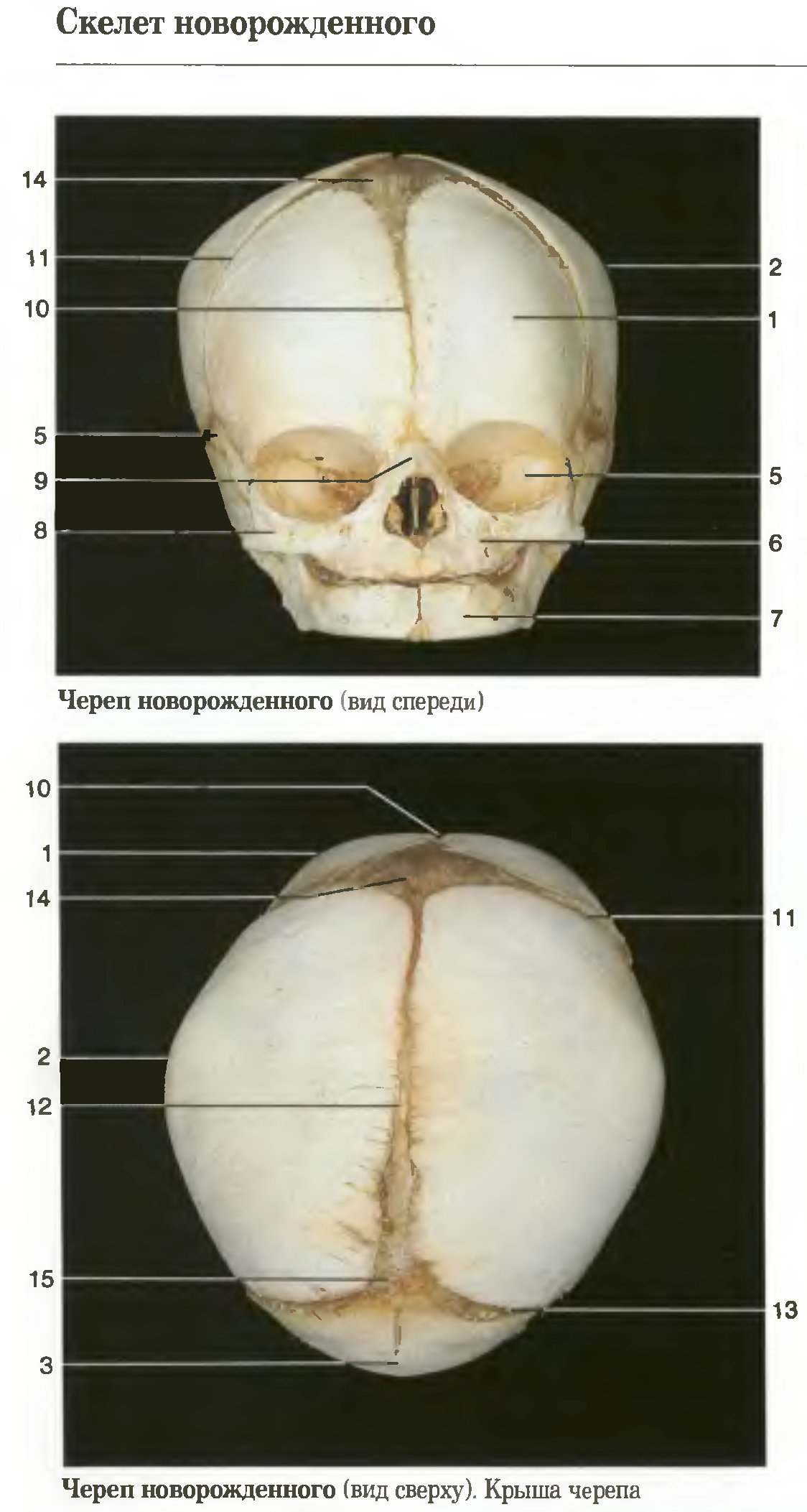 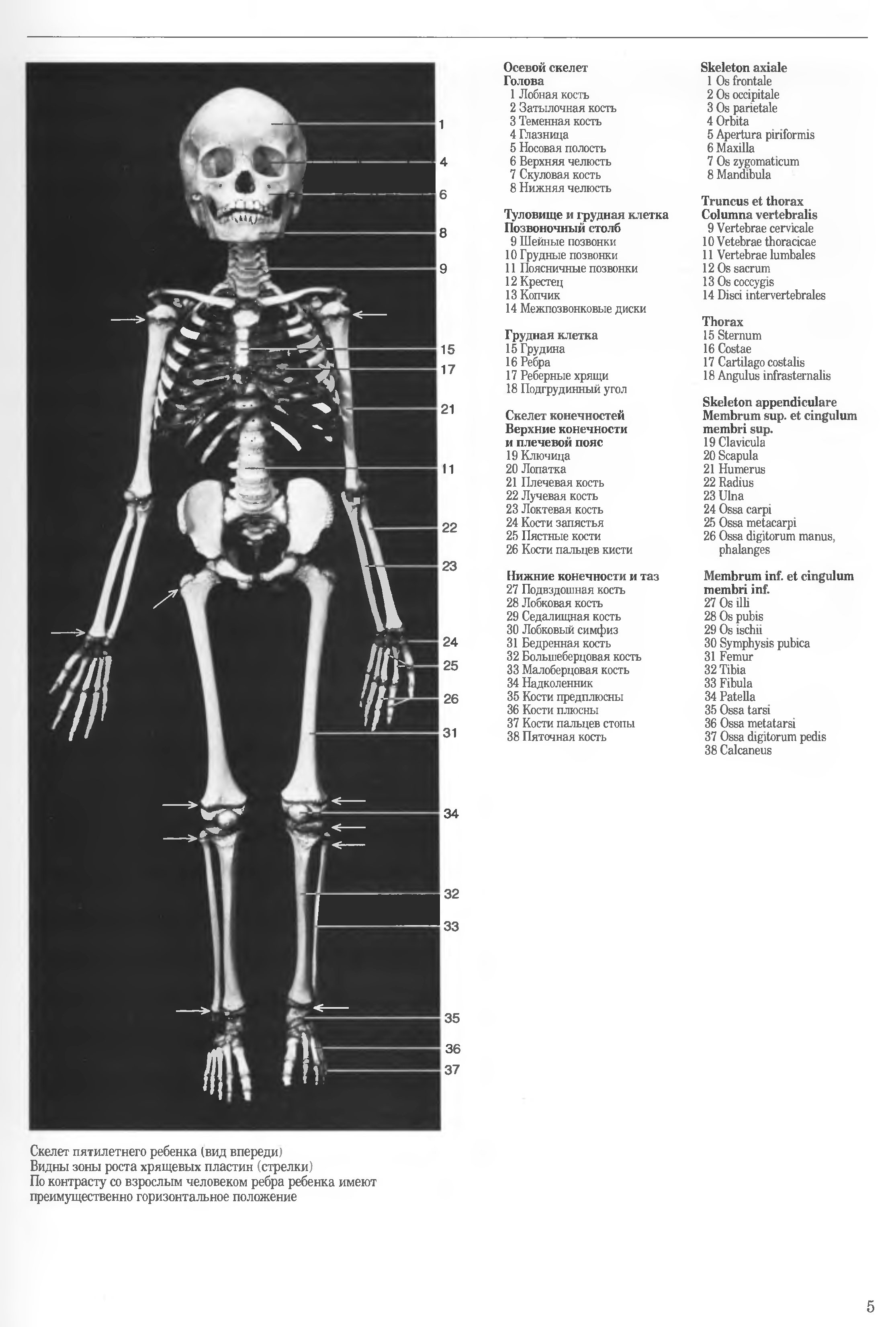 У дітей трубчасті кістки ростуть у довжину за рахунок хрящів між кінцями кісток (епіфізами) і їх тілом (діафізом), а у товщину — за рахунок поверхневої тканини — окістя. Пласкі кістки ростуть у всіх напрямках тільки за рахунок окістя. На момент закінчення росту тіла людини хрящі у багатьох кістках замінюються на кісткову тканину. Розвиток скелету у чоловіків закінчується у 20-24 роки, а у жінок — у 17-21 рік.
Окостеніння починається із середньої частини діафізу, де утвориться завдяки діяльності остебластів кісткова манжетка. 
Кісткова манжетка росте у напрямку до епіфізів. Разом з тим відбувається збільшення її товщини за рахунок утворення усе нових і нових шарів кісткової тканини. 
Одночасно усередині відбувається розсмоктування хрящової і кісткової тканин, при цьому формується косткомозкова порожнина. Таким чином, зовні відбувається усе нові нашарування шарів кісткової тканини, а зсередини руйнування залишків хрящової і кісткової тканин. За рахунок цього кістка росте у товщину. 
На визначеному етапі ембріонального розвитку з’являються вогнища окостеніння у епіфізах. Однак тривалий час на межі діафізу й епіфізу зберігається хрящова зона – пластинка росту, що обумовлює здатність росту кісток у довжину
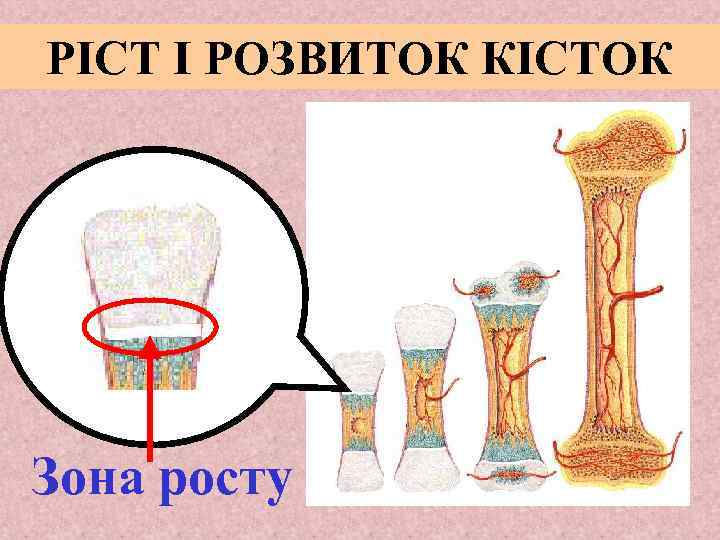 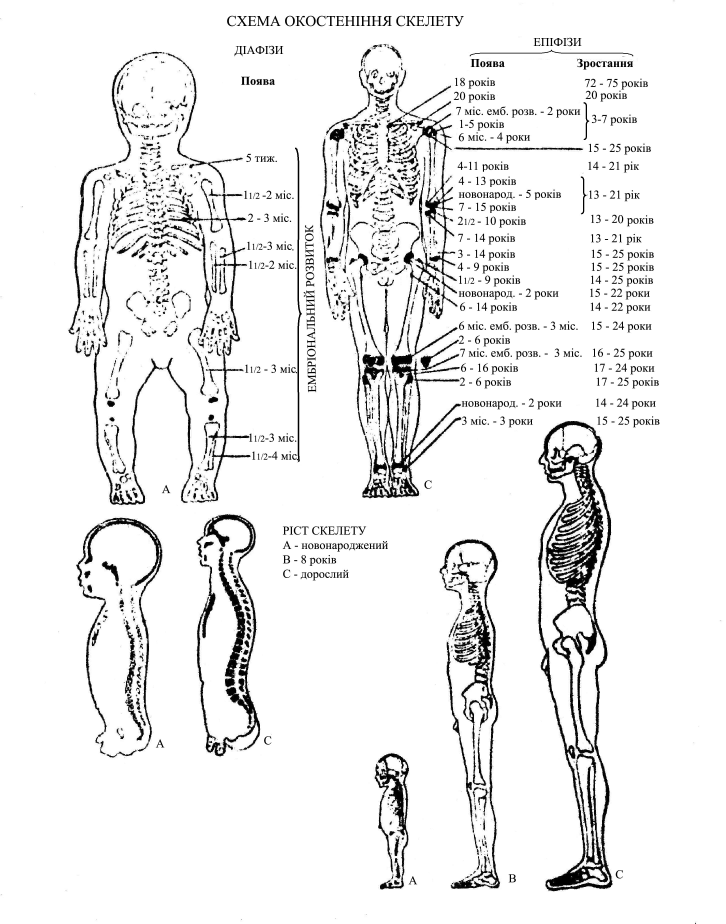 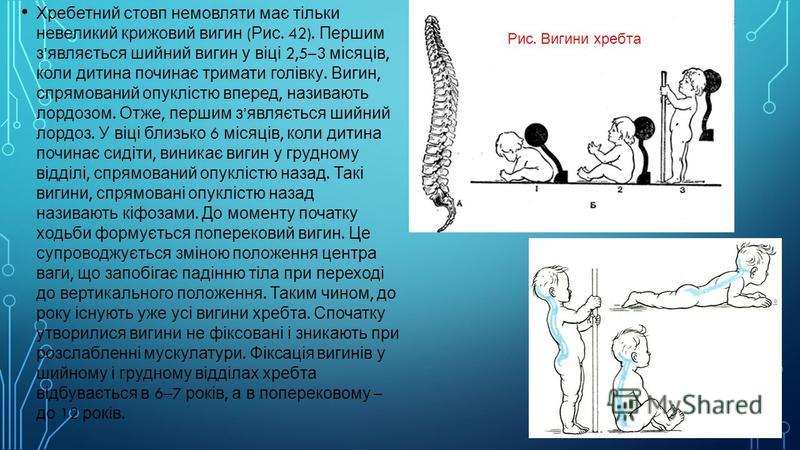 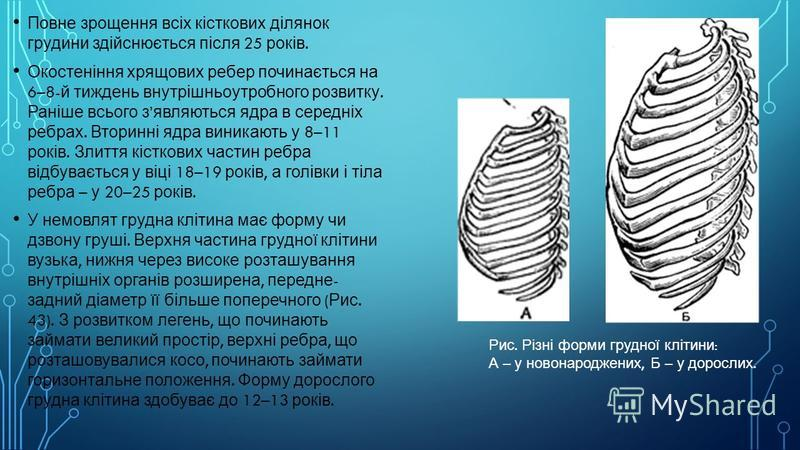 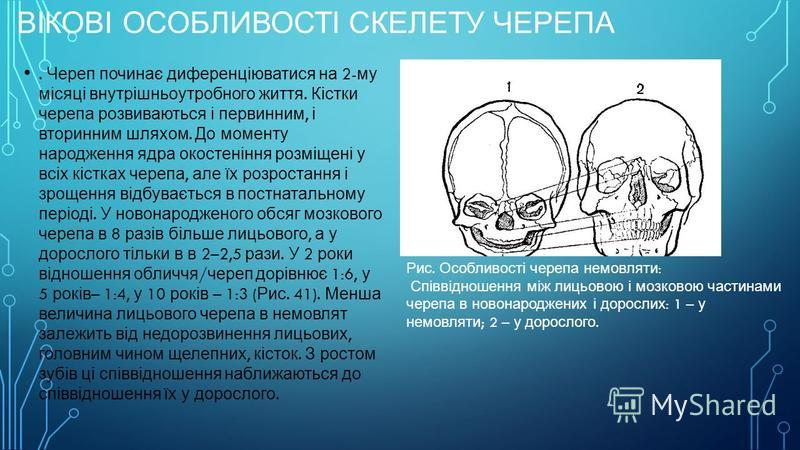 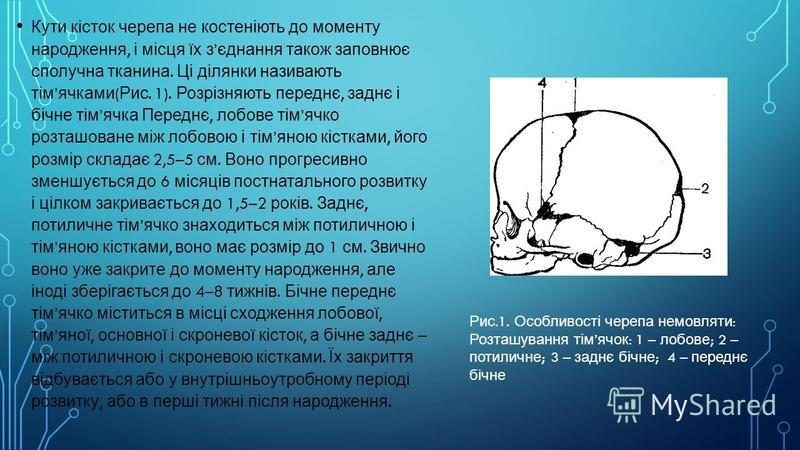 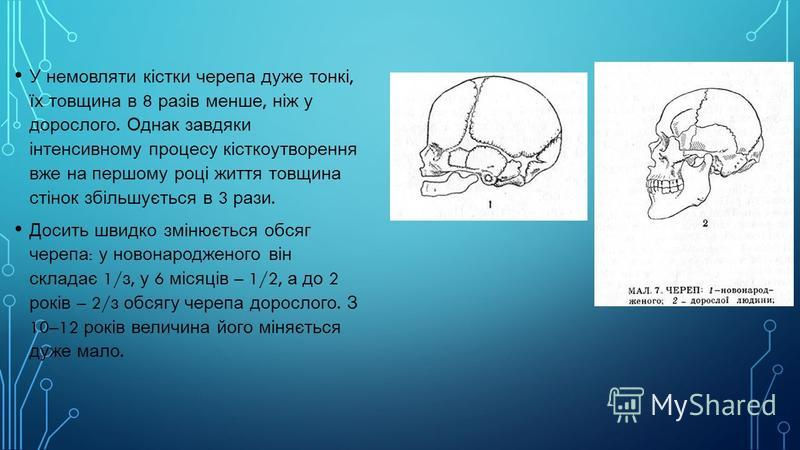 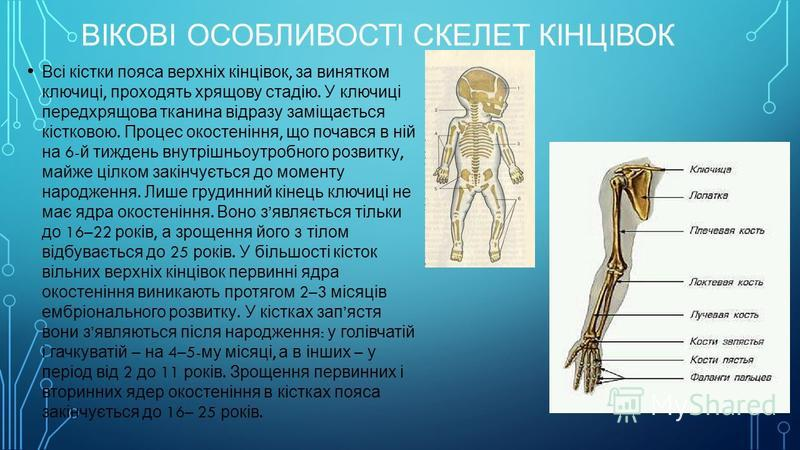 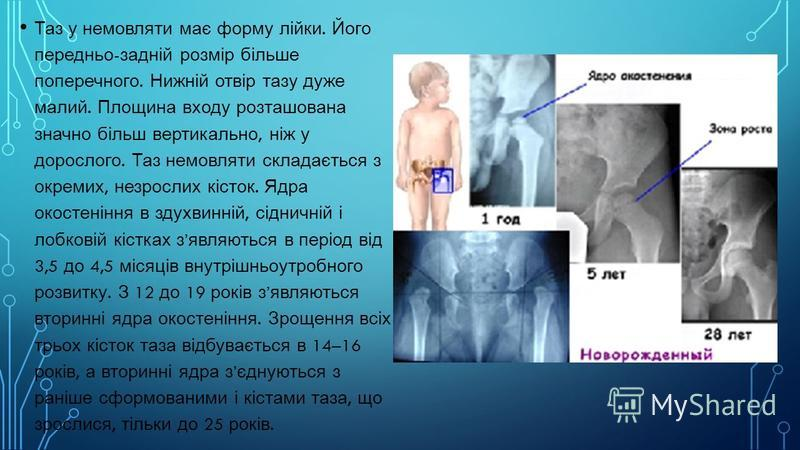 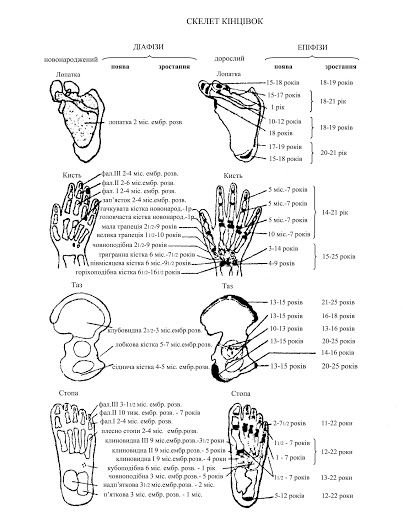 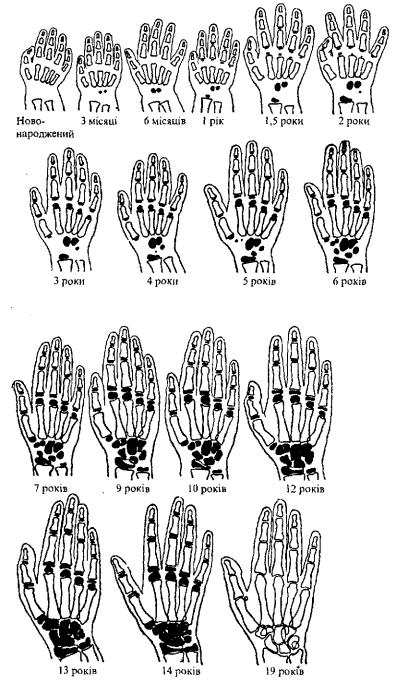 Вікові особливості кісток
Вікові особливості та ріст кісток
Са і Р
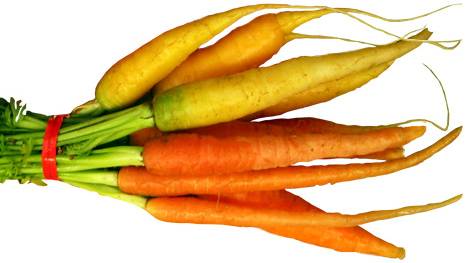 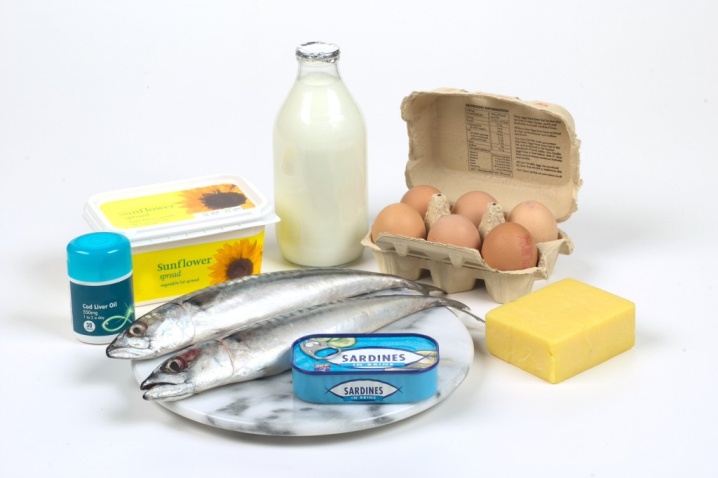 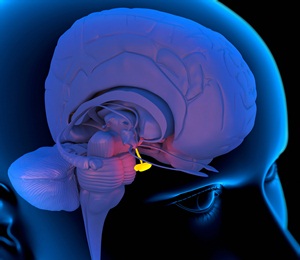 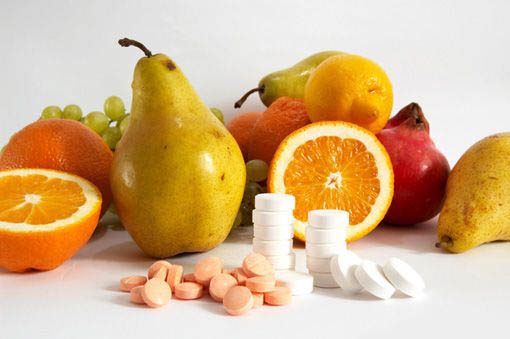 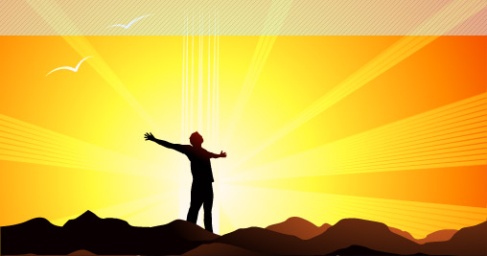 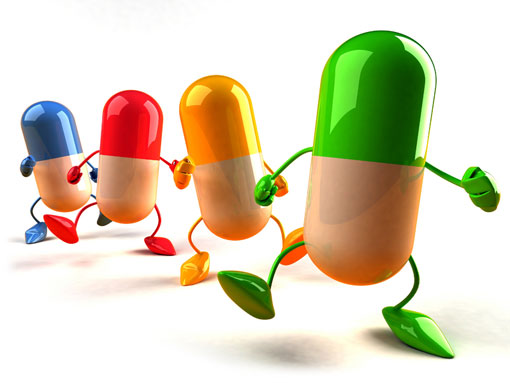 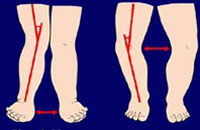 D
А
вітаміни
Ріст кісток регулюється гормоном росту, 
залежить від обміну Са і Р, вітамінів D (нестача → рахіт) і А
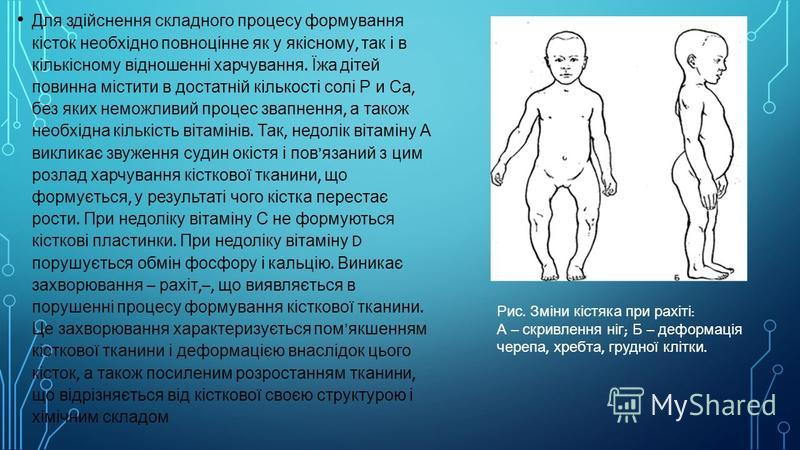 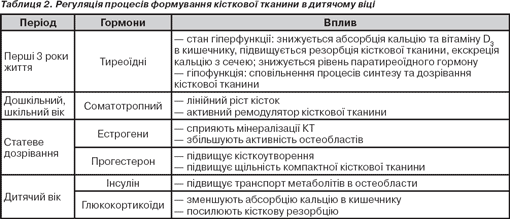 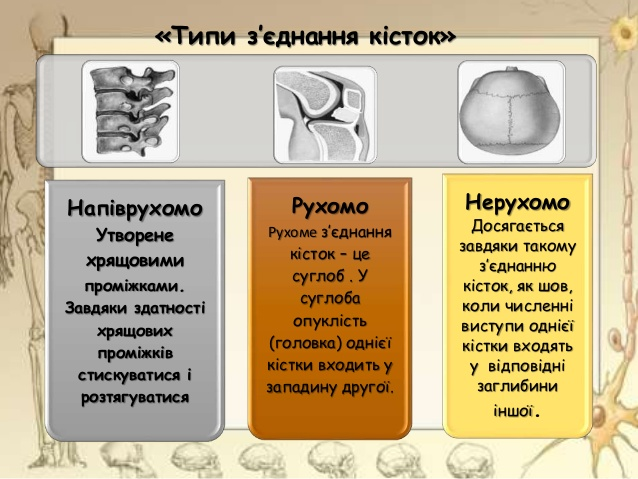 Суглоби – рухомі сполучення між кістками, які з’єднуються. Між кістками є щілина. В кожному суглобі є: 
основні  елементи суглоба: суглобові поверхні кісток, що з’єднуються; суглобова капсула (сумка); суглобова порожнина;  міжсуглобові хрящі; суглобова (синовіальна) рідина;
допоміжні утворення суглобів: диски, меніски, суглобові губи, сезамоподібні кістки, зв’язки та ін.
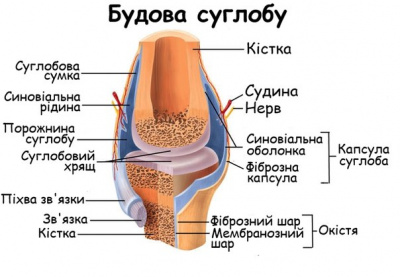 У новонародженого майже немає повністю сформованих кісток. Фіброзні з’єднання представлені синдесмозами і швами.
 Зв’язки сформовані лише в основних рисах. Вони пухкі, відносно тонкі і слабенькі. Основні великі зв’язки суглобів виражені досить добре, ряд дрібних, допоміжних – не повністю диференційовані чи не виражені. 
Зубчасті і лускаті шви у новонародженого відсутні. На їх місці наявні фіброзні пластинки, які досягають у місцях несформованих кутів покривних кісток значної величини (тім’ячка). 
Вклинення практично відсутні, зачатки молочних зубів знаходяться в альвеолярній борозні вільно, оскільки міжальвеоральні перегородки не розвинуті.
Хрящові з’єднання представлені широко. В місцях, де у дорослих знаходяться синхондрози, у новонародженого розташовуються значні прошарки хрящової тканини. 
Лобковий симфіз, ручка грудини і міжхребцеві симфізи ще не сформовані.
Синовіальні з’єднання, чи суглоби, у новонародженого, в основному, сформовані і мають всі три компоненти – суглобову капсулу, суглобові поверхні кісток і суглобову щілину (порожнину). Рельєф суглобових поверхонь у багатьох суглобах виражений не чітко, ряд суглобів має неконгруентні суглобові поверхні. Суглобові диски, суглобові губи і меніски тоненькі, сформовані не повністю.
Інтенсивний  розвиток  суглобів  відбувається  у  2-3  роки.  
Інтенсивна колагенізація  капсул  і  зв’язок  –  з  3  до  8  років. У фіброзній мембрані суглобової капсули у дітей з 3 до 6 років збільшується кількість колагенових волокон, які сильно потовщуються, забезпечуючи її міцність. 
У віці 6-10 років спостерігається ускладнення у будові суглобової капсули, збільшується кількість ворсинок і складок синовіальної мембрани, відбувається формування судинних сіток і нервових закінчень синовіальної мембрани. 
Кінцеве формування усіх елементів суглобів закінчується у віці 13-16 років. 
Плечовий суглоб має пласку суглобову западину. ЇЇ форма встановлюється у 4-7 років. Суглобова губа невисока. Капсула суглоба і дзьобо-плечочова зв’язка  зрощені. Капсула натягнута. Зв’язка міцна, але коротка.  Рухи обмежені.